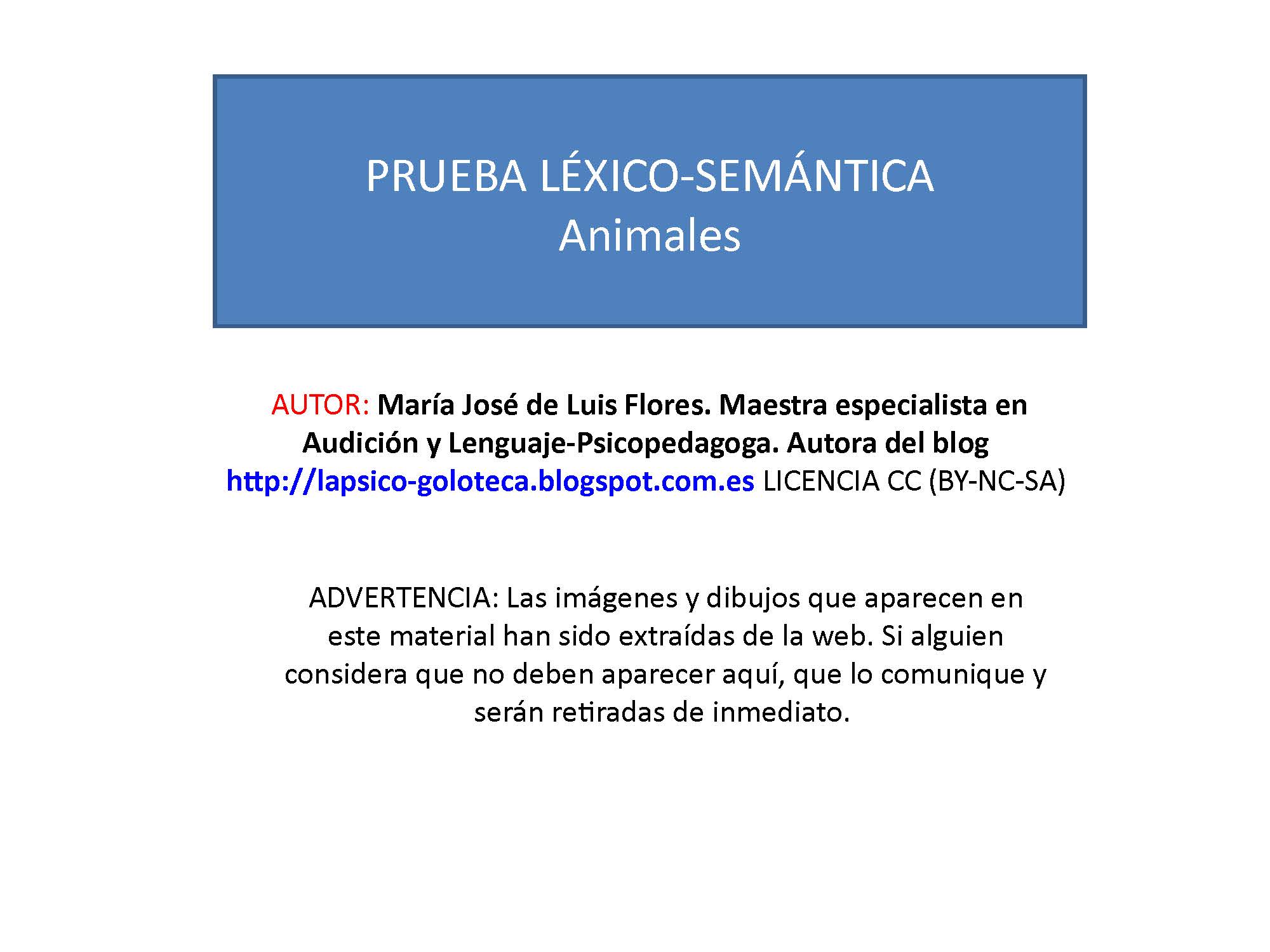 APRENDEMOS LOS ANIMALES DOMÉSTICOS
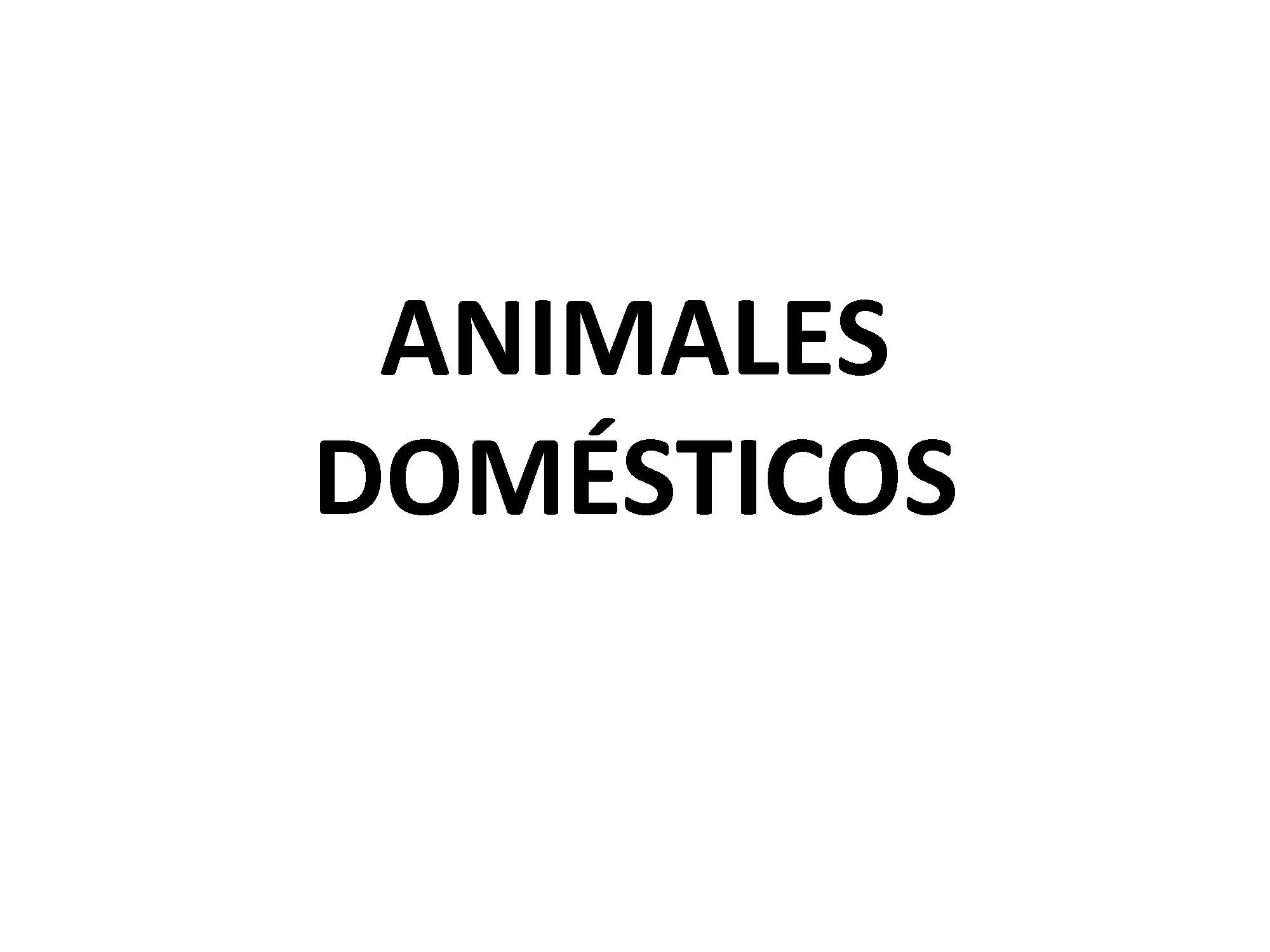 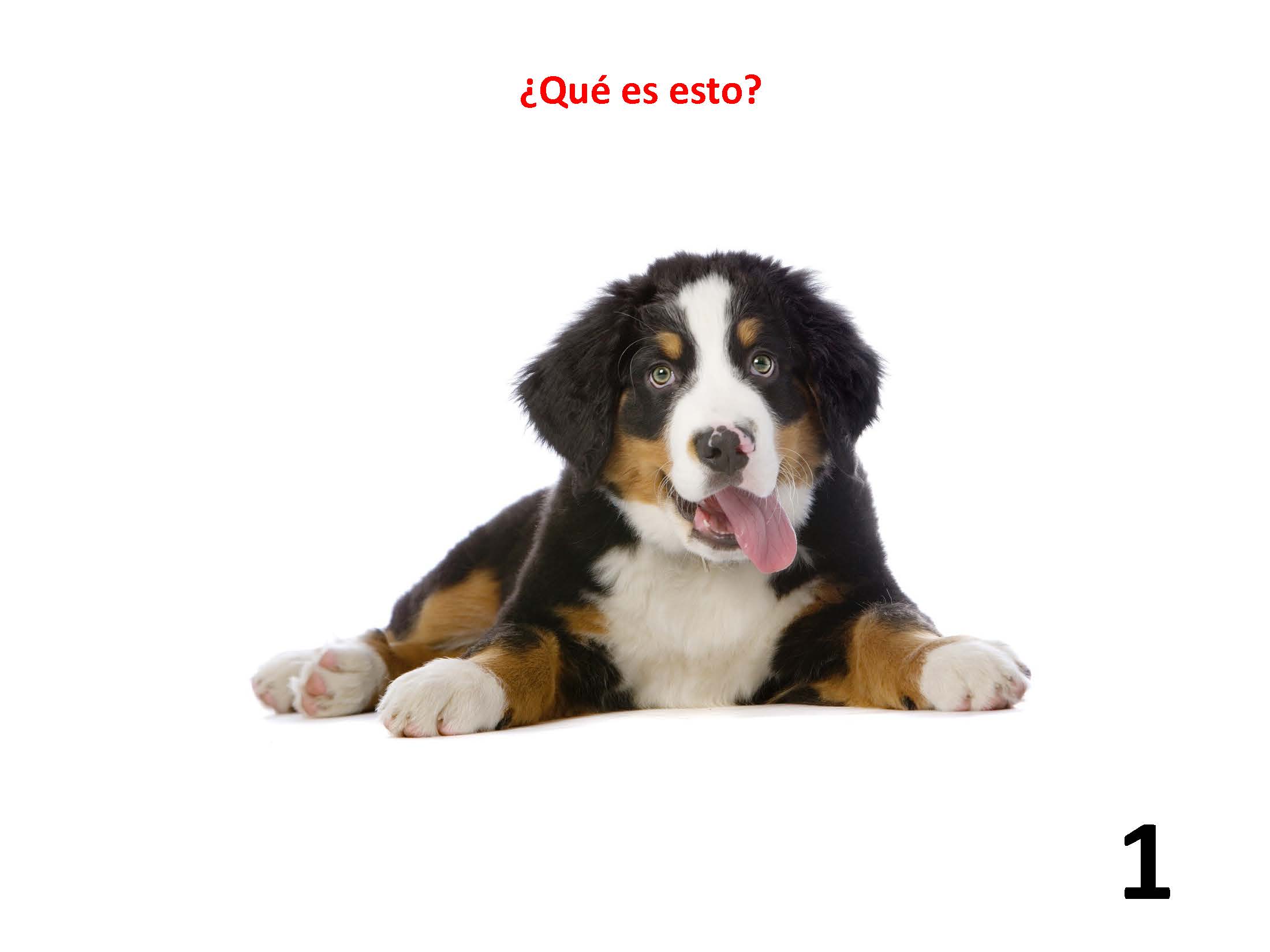 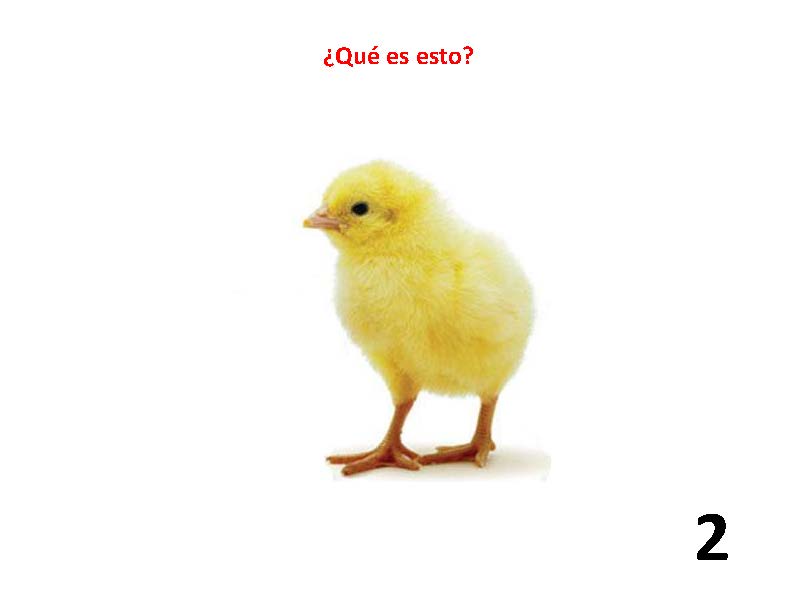 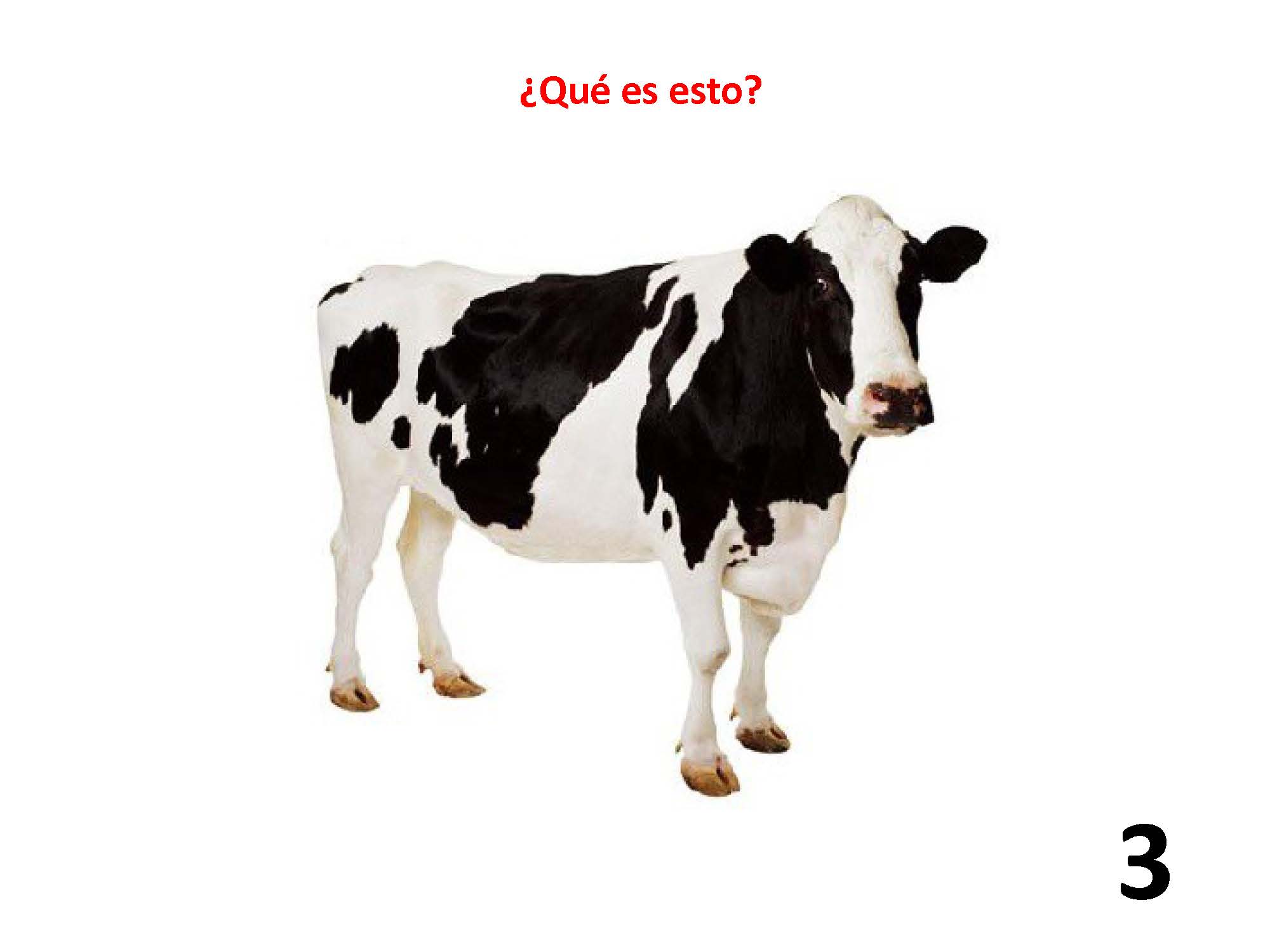 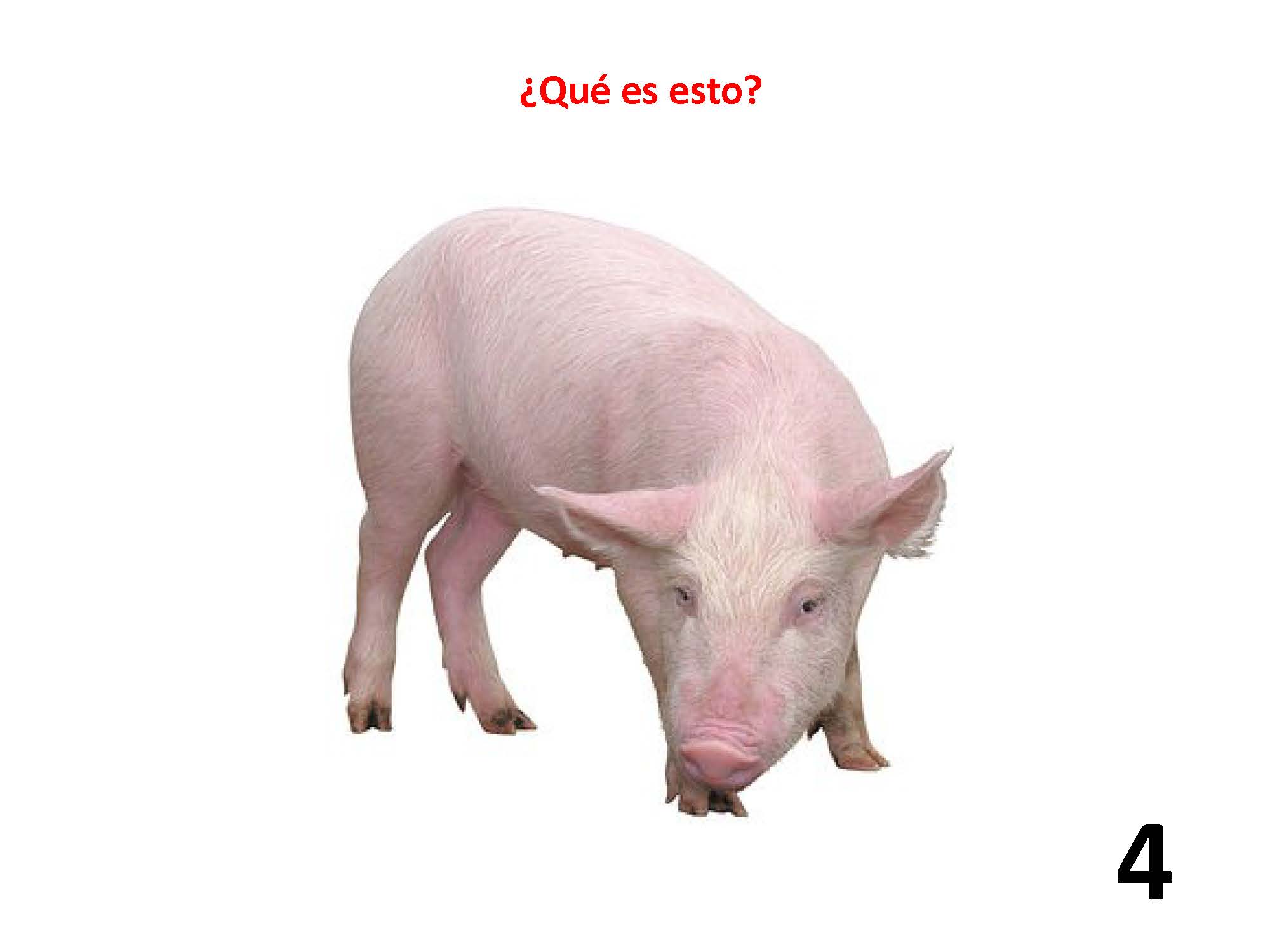 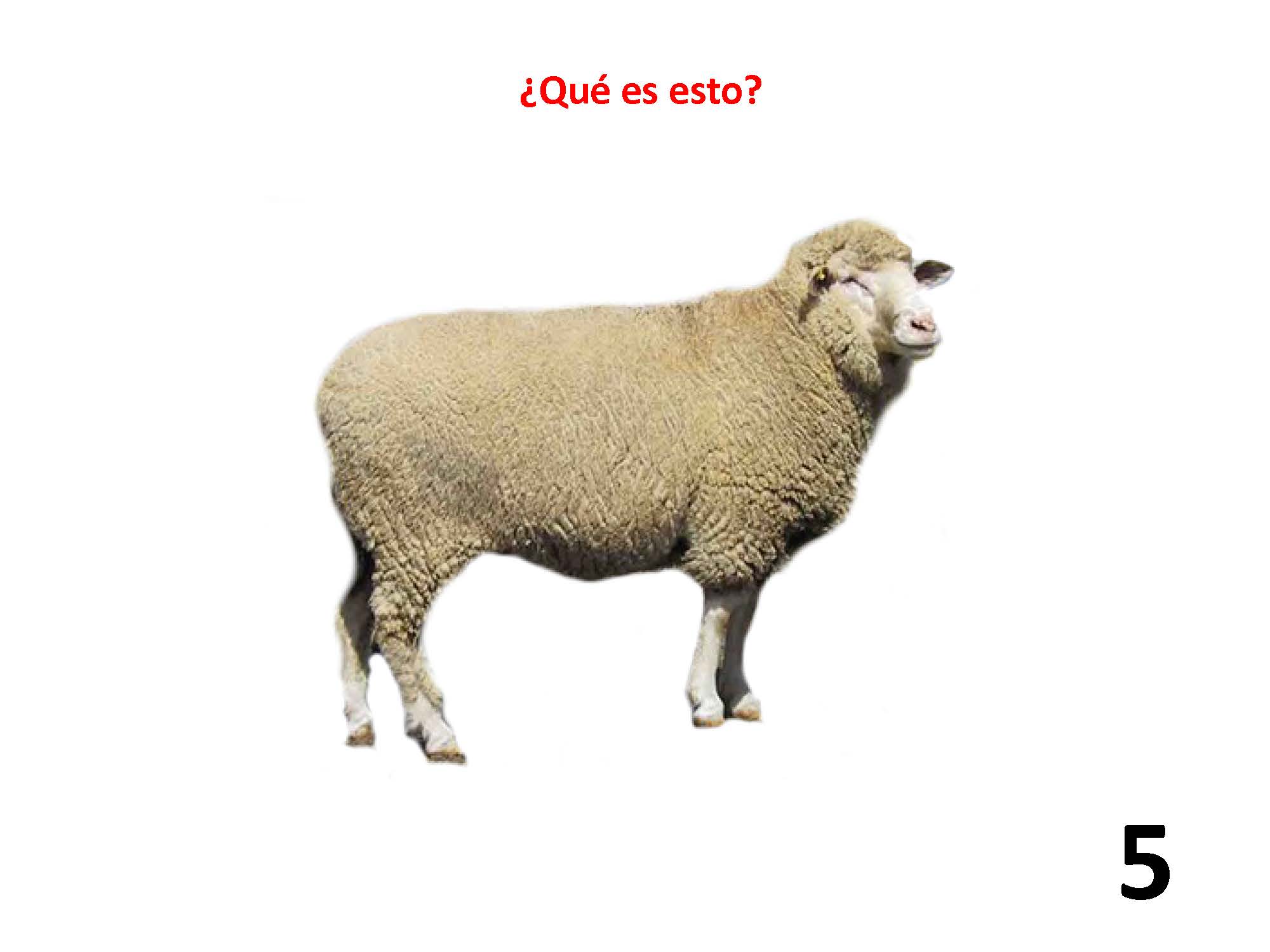 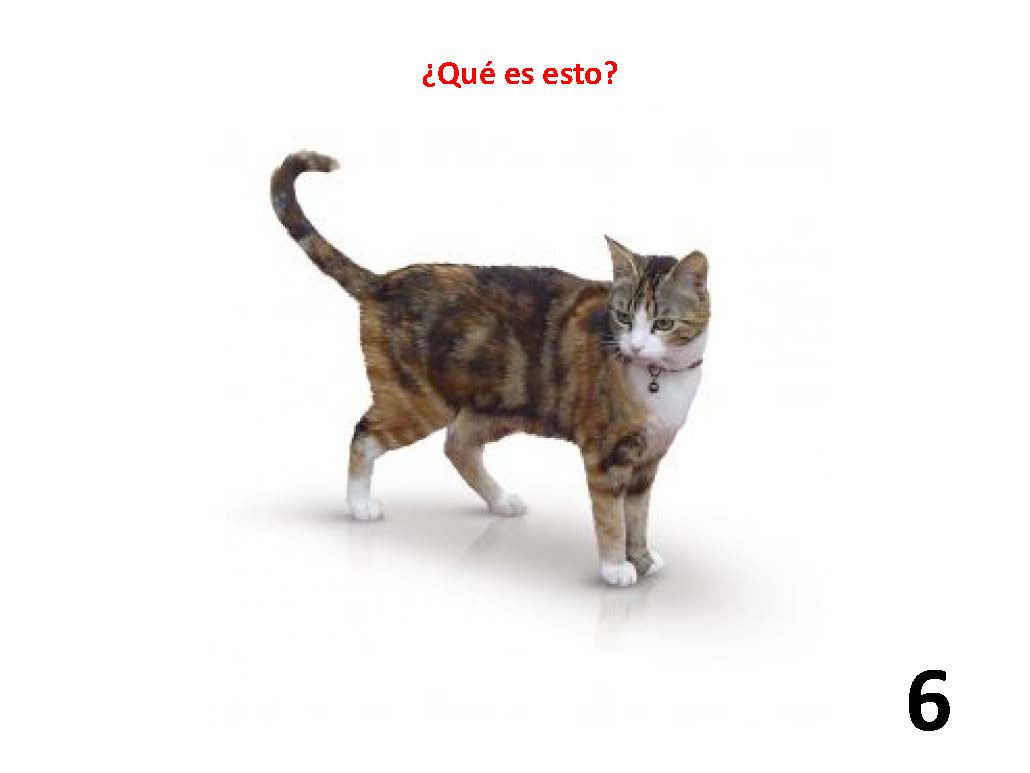 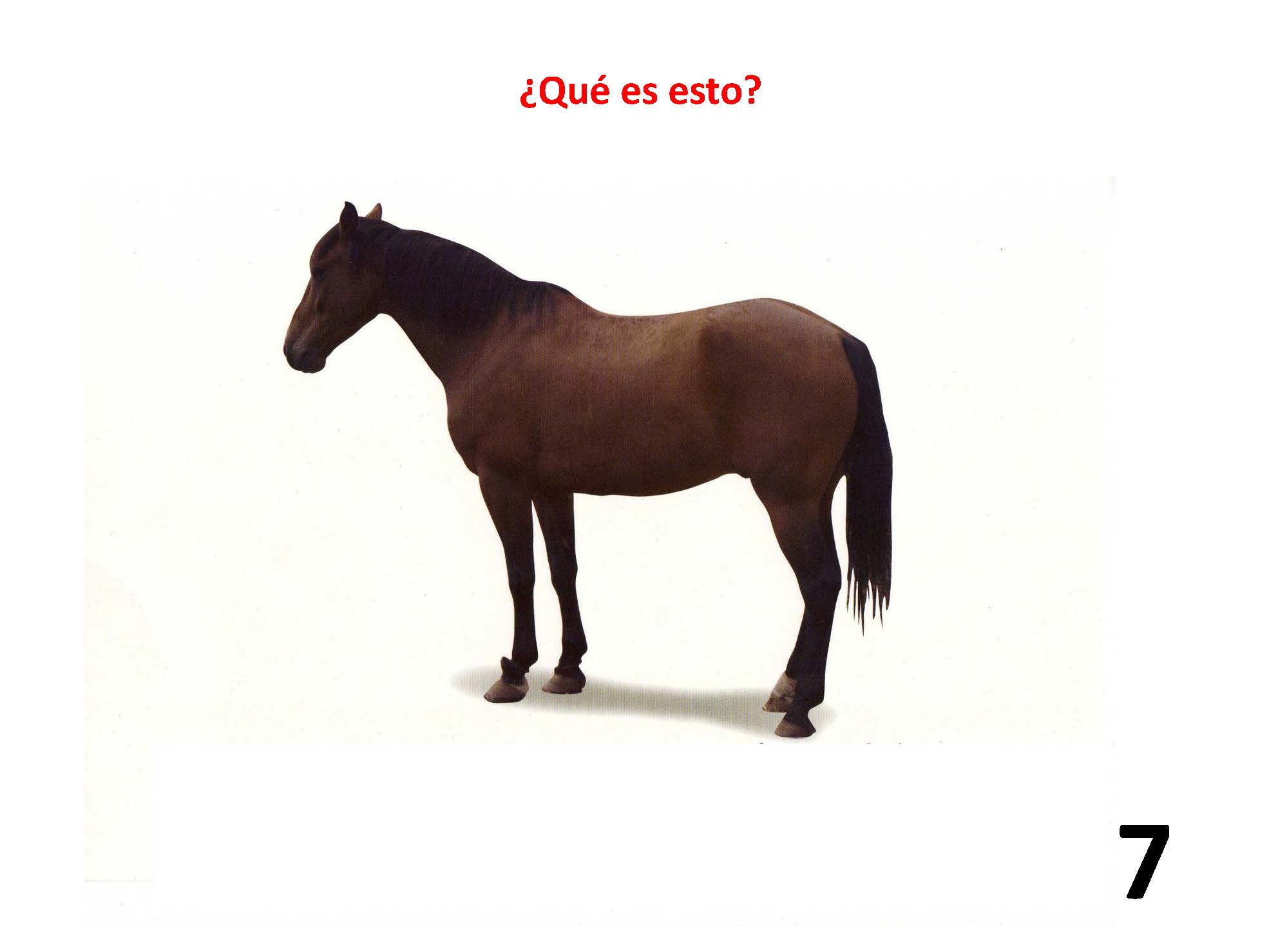 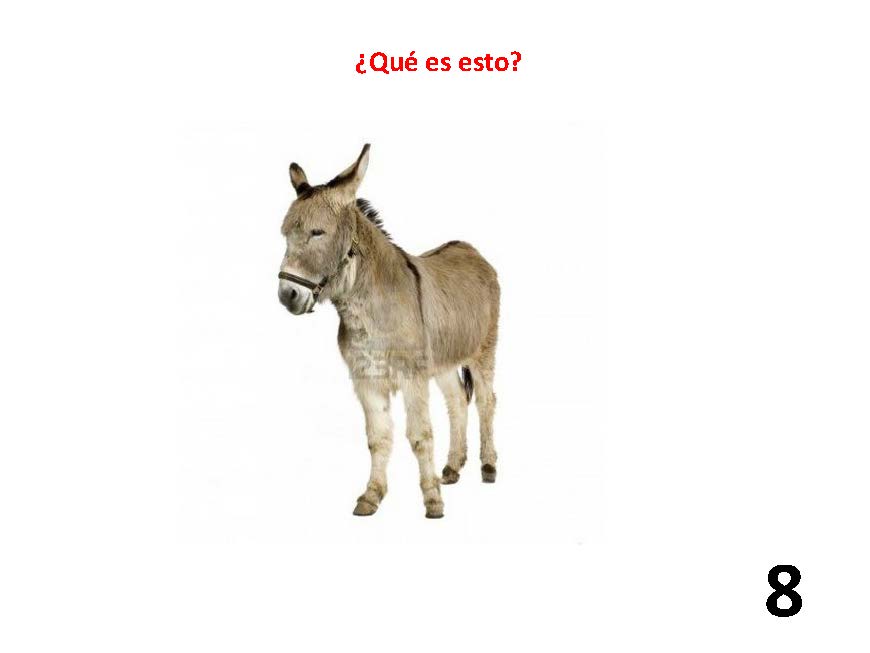 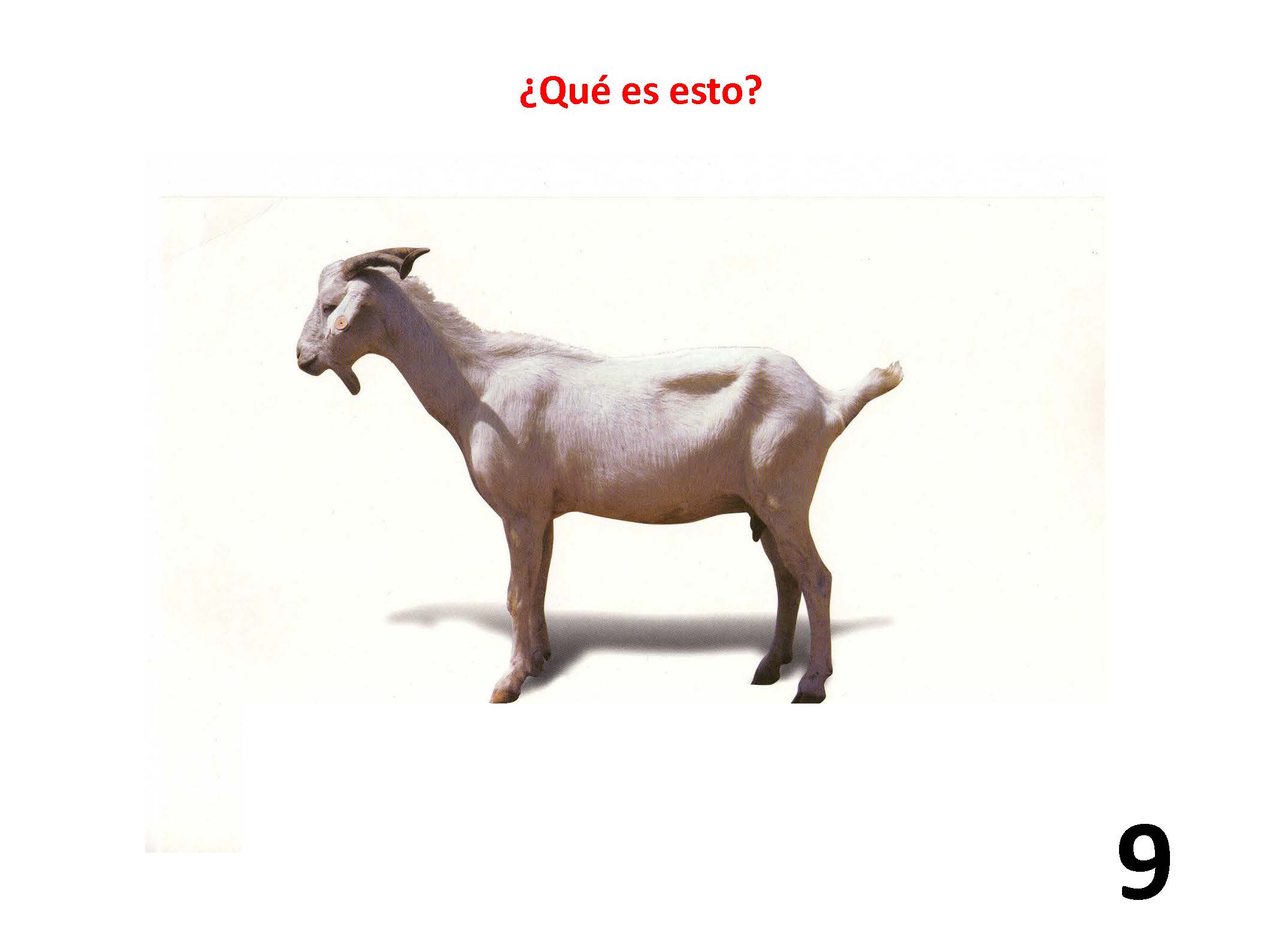 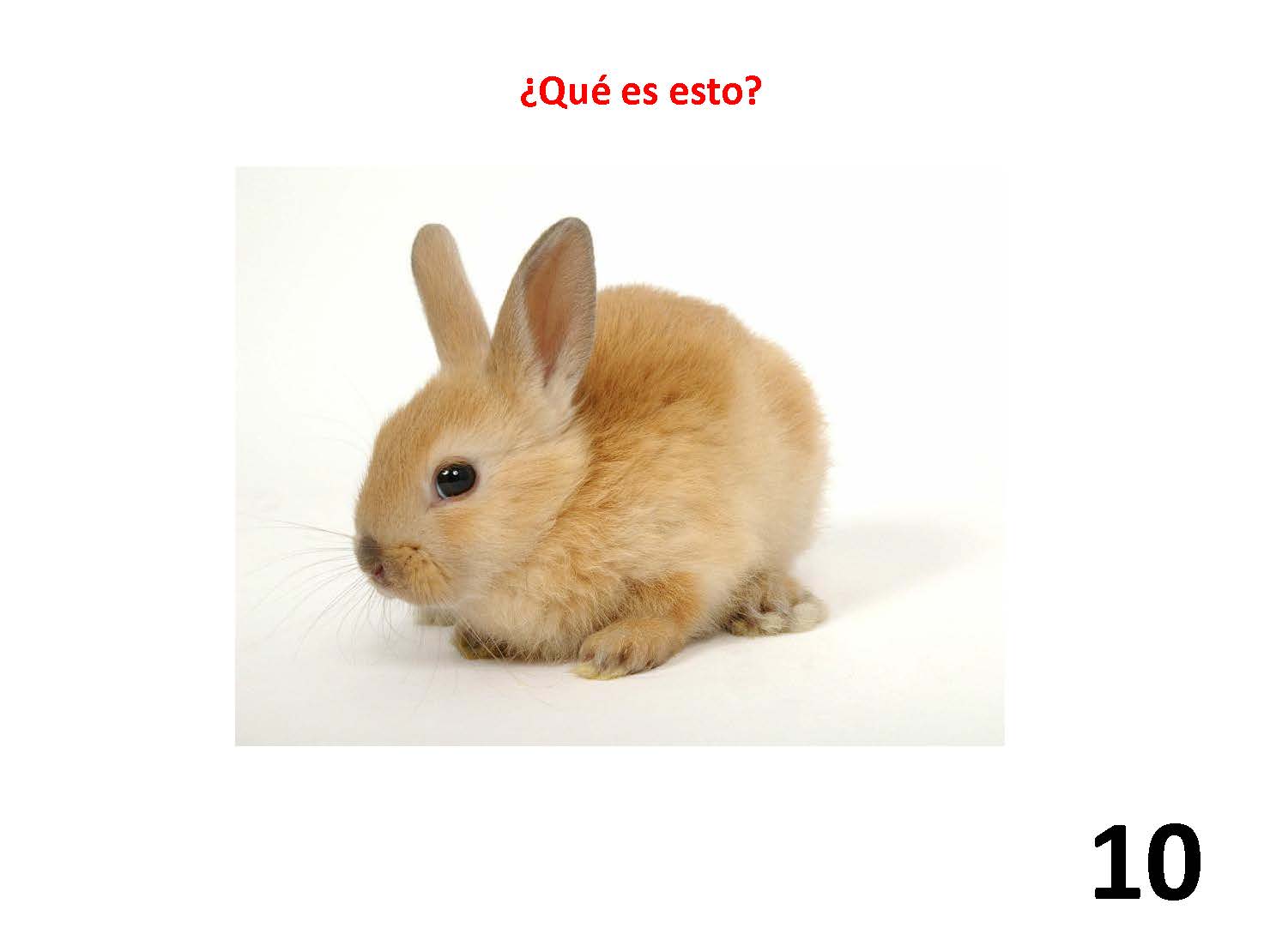 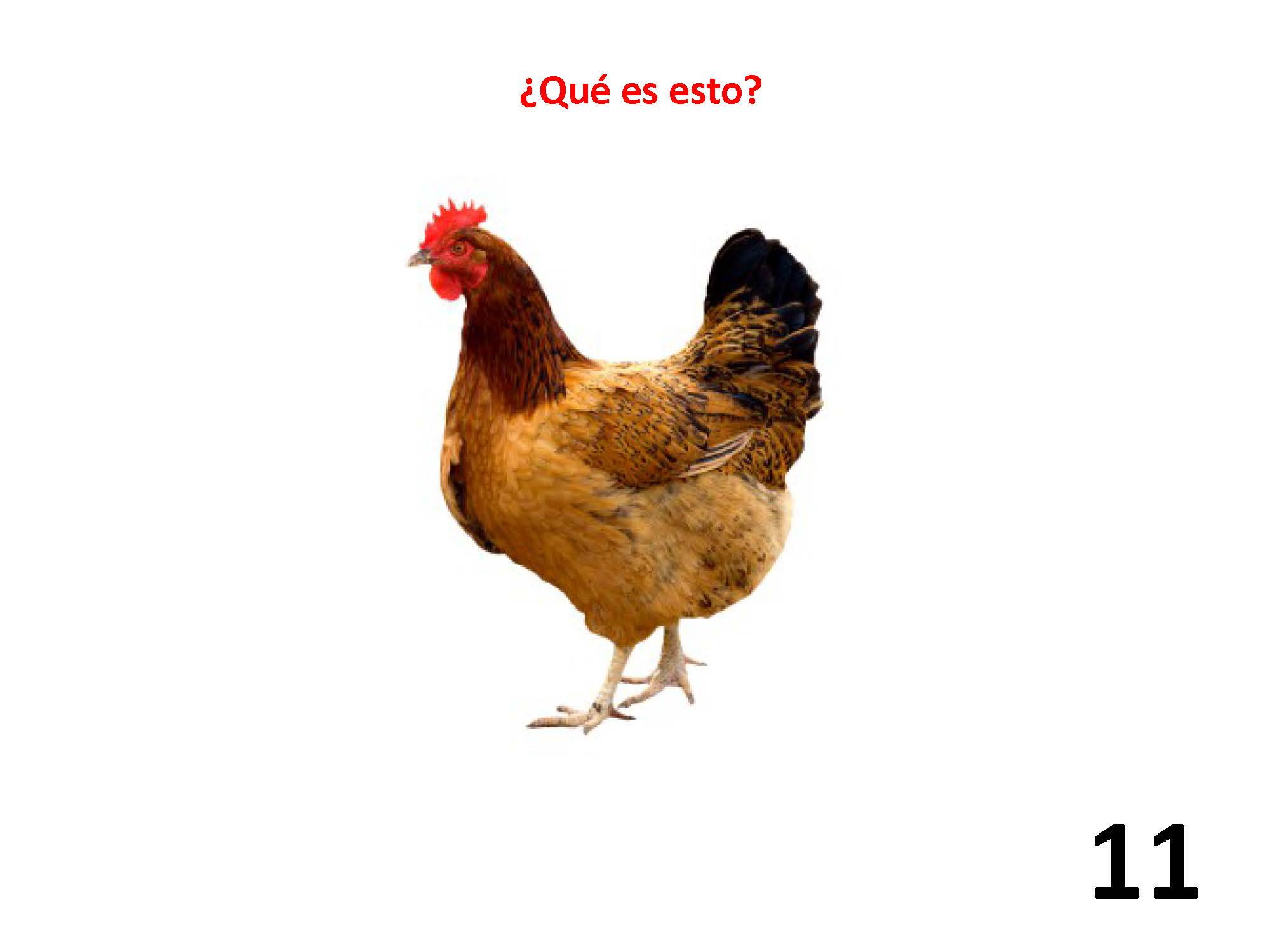 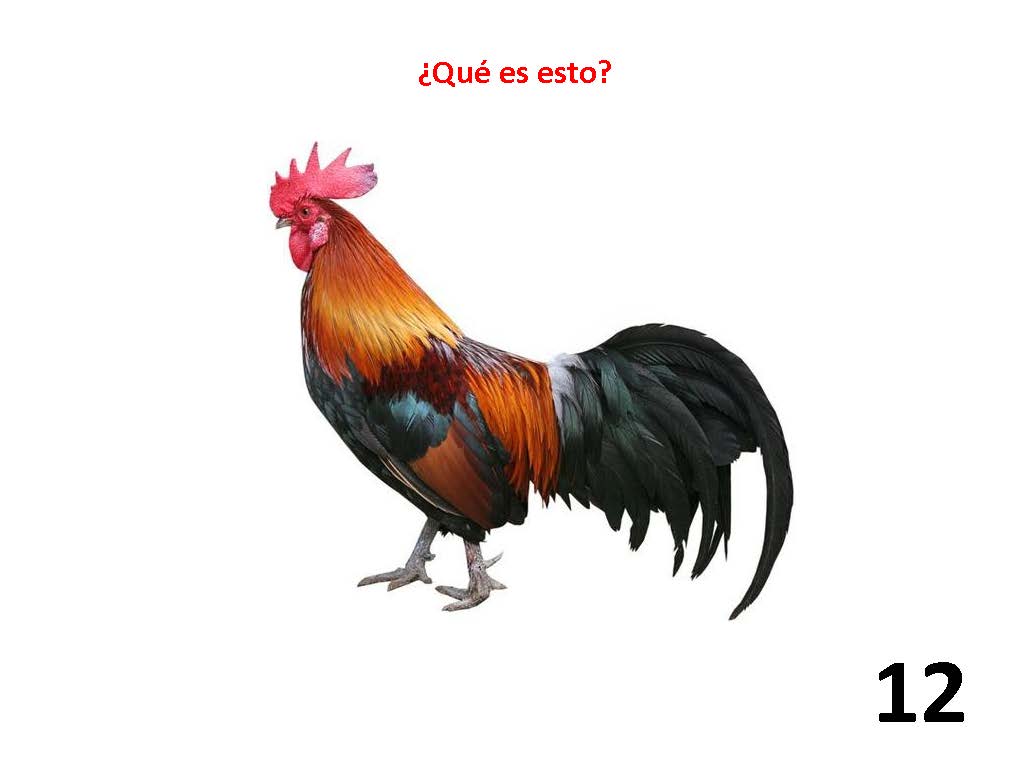 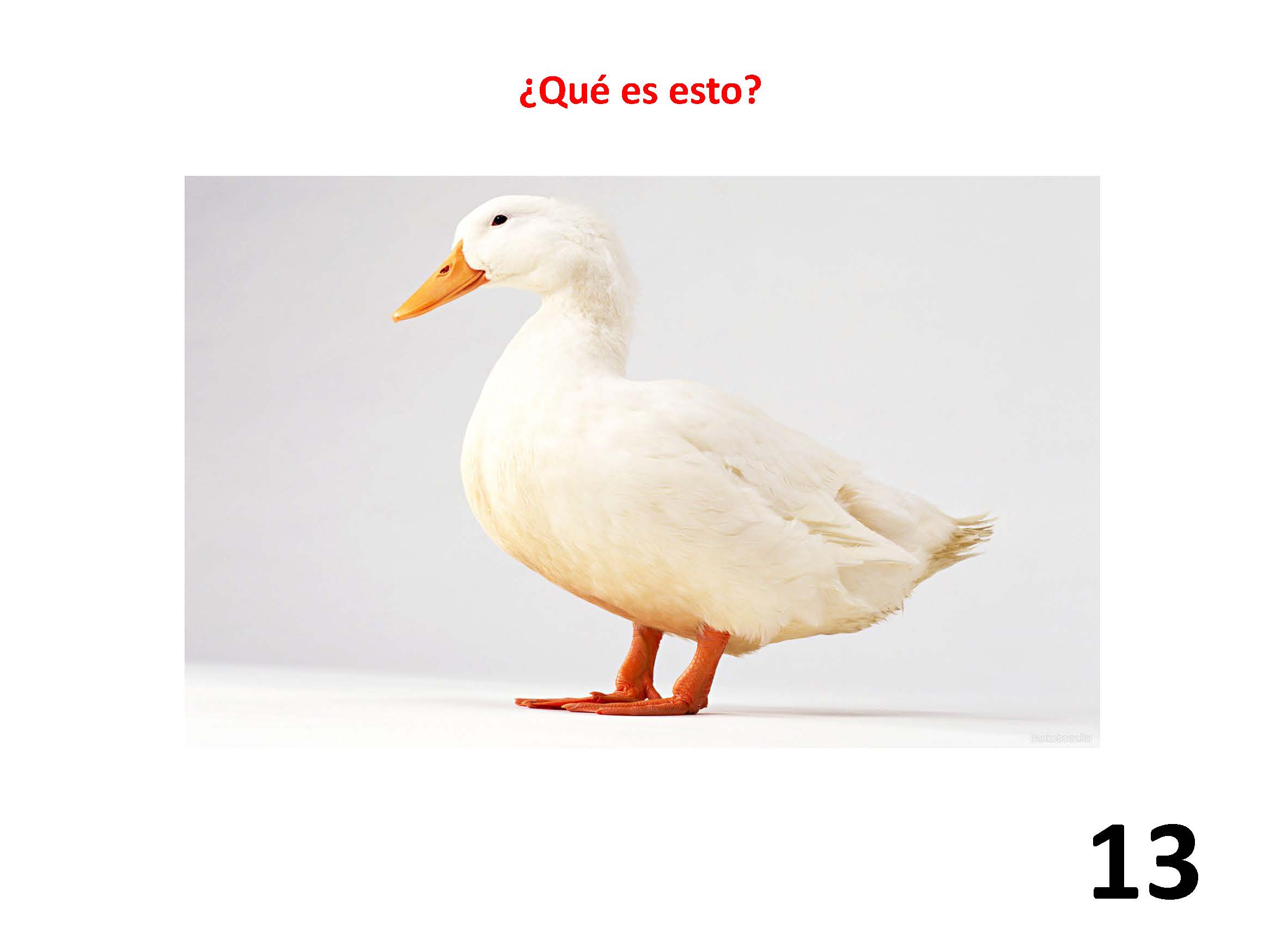 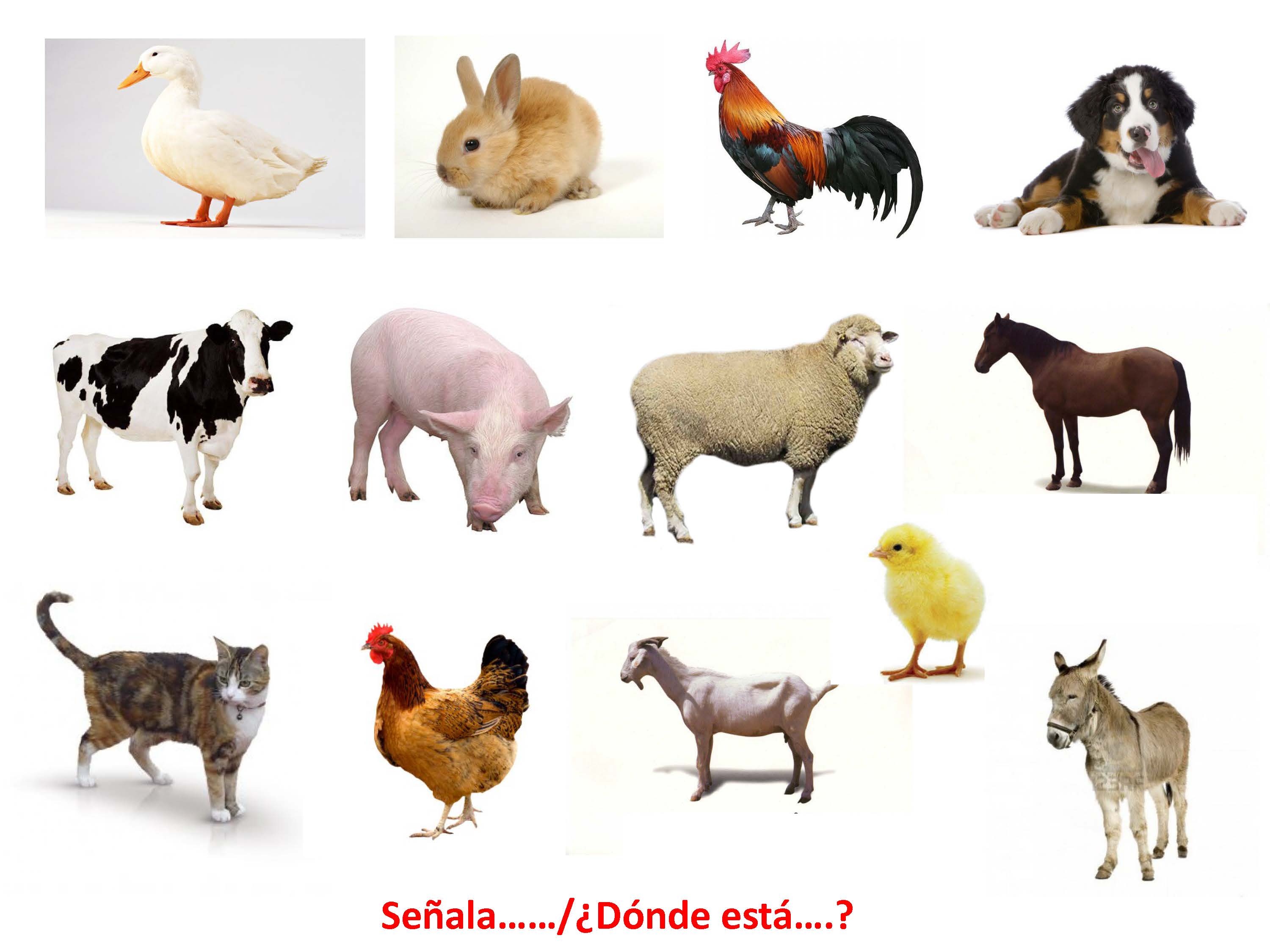